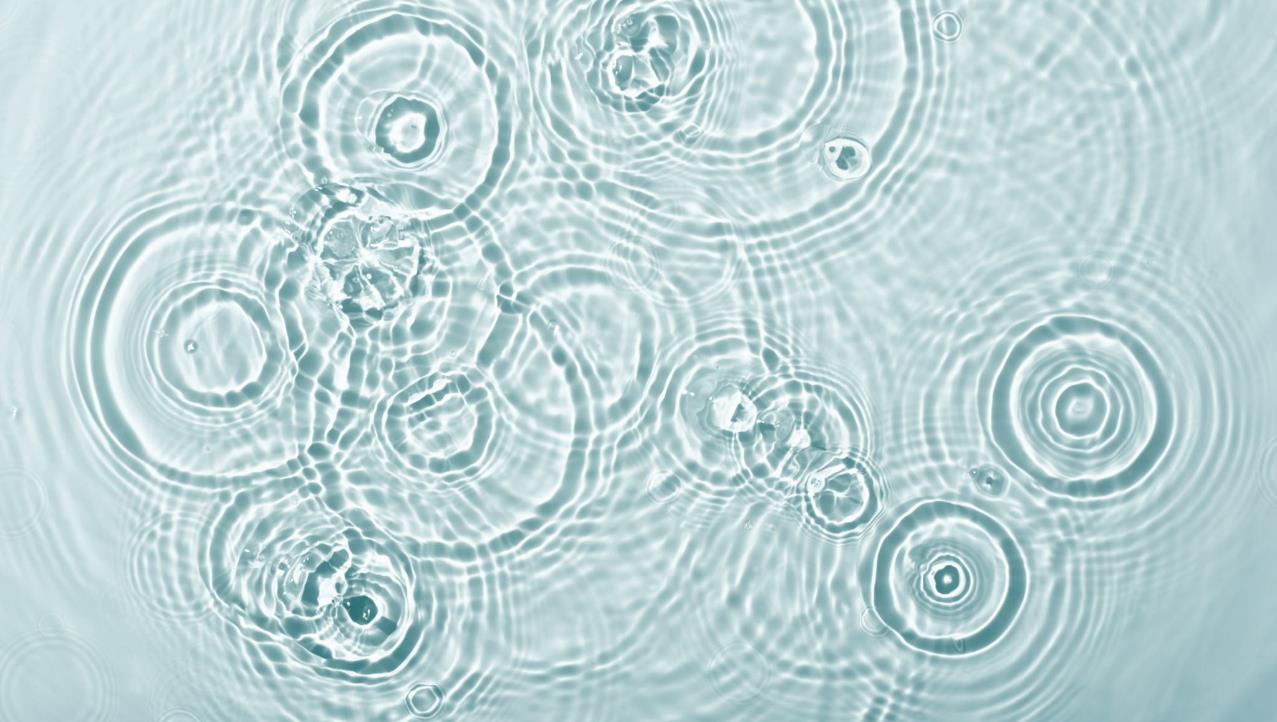 Water Management History
Relating to Santa Fe, New Mexico
made between 23,000 and 21,000 years ago along the shores of an ice age lake that once filled the Tularosa Basin in south-central New Mexico, in what is now White Sands National Park. This finding fundamentally changes the timeline on North American human habitation – turning back the clock of human arrival in the Americas nearly 10,000 years.
Earliest evidence of Humans in NM
The arrival of Corn (and water management)
was first introduced into the southwestern U.S. from Mexico through highland corridors along the Sierra Madre Mountains and first appeared in New Mexico or Arizona(Mogollon Highlands and Rim some 4,000 years ago (2500 BC).
Although there is clear evidence of farming little is known about prehistoric irrigation and water management practices in NM. Current archaeological research is helping define pre-historic agricultural practices including identifying grid gardens, gravel/ mulch fields, and early irrigation canals.  There is also evidence from Arizona that the Hohokom were building large earth works and canals between 600 and 700 AD. 
Coincides with the beginning of the Pueblo Period.
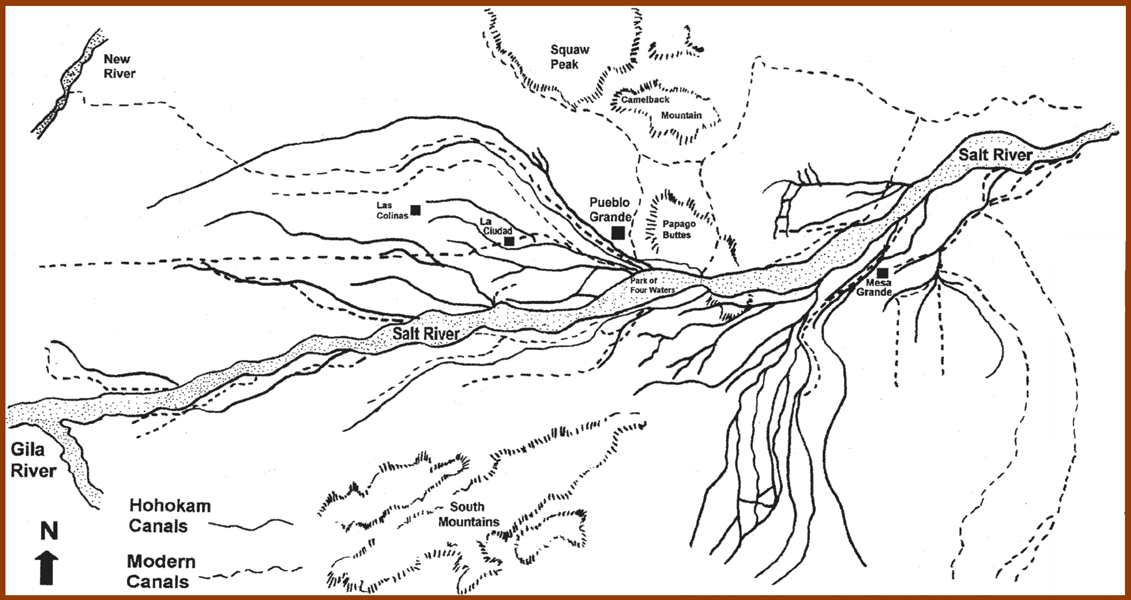 Classical Pueblo and the Spanish
There is some evidence from the Spanish records that give us a picture of prehistoric water management. The earliest of these descriptions come from the Coronado expedition of 1540-41. "many irrigated corn fields with canals and dams, built as if by the Spaniards." At Acoma he saw that "these people have their fields two leagues distant from the pueblo, near a medium sized river, and irrigate their farms by little streams of water diverted from a marsh near the [San Jose] river.“ ll Gaspar Castano de Sosa, visiting San Ildefonso in 1591, noted that that pueblo had a very large area under irrigation. Bandelier, investigating the old Piro district at the end of the nineteenth century, declared that these Indians had "once irrigated the bottoms along the Rio Grande, and that the number and extent of [their] fields and of the irrigating ditches connected with them, attracted the attention of the Spanish explorers at an early day.“ (Simmons 1974)
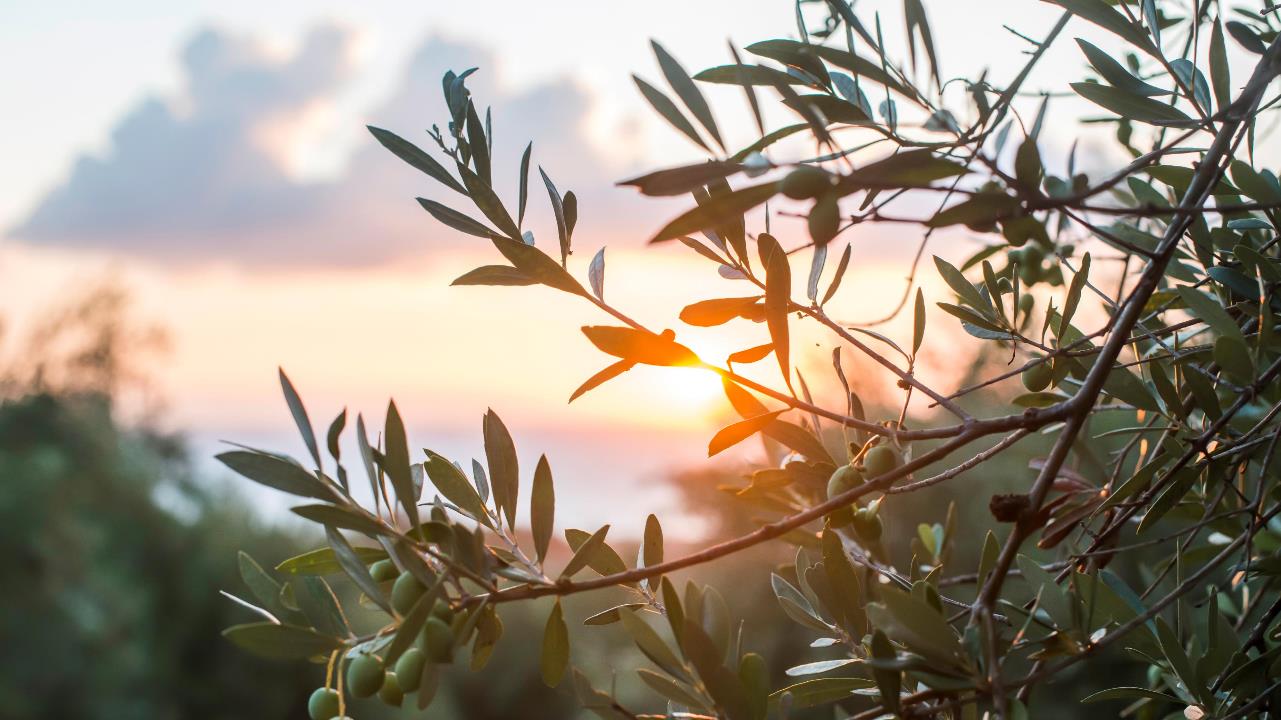 USES OF WATER under Spanish law
Acequia Agriculture
In 1609 the provincial capital was moved to Santa Fe under Governor Pedro de Peralta and the Palace of the Governors was built. 

Originally there were only a two main acequias serving the residents of the Villa of Santa Fe.
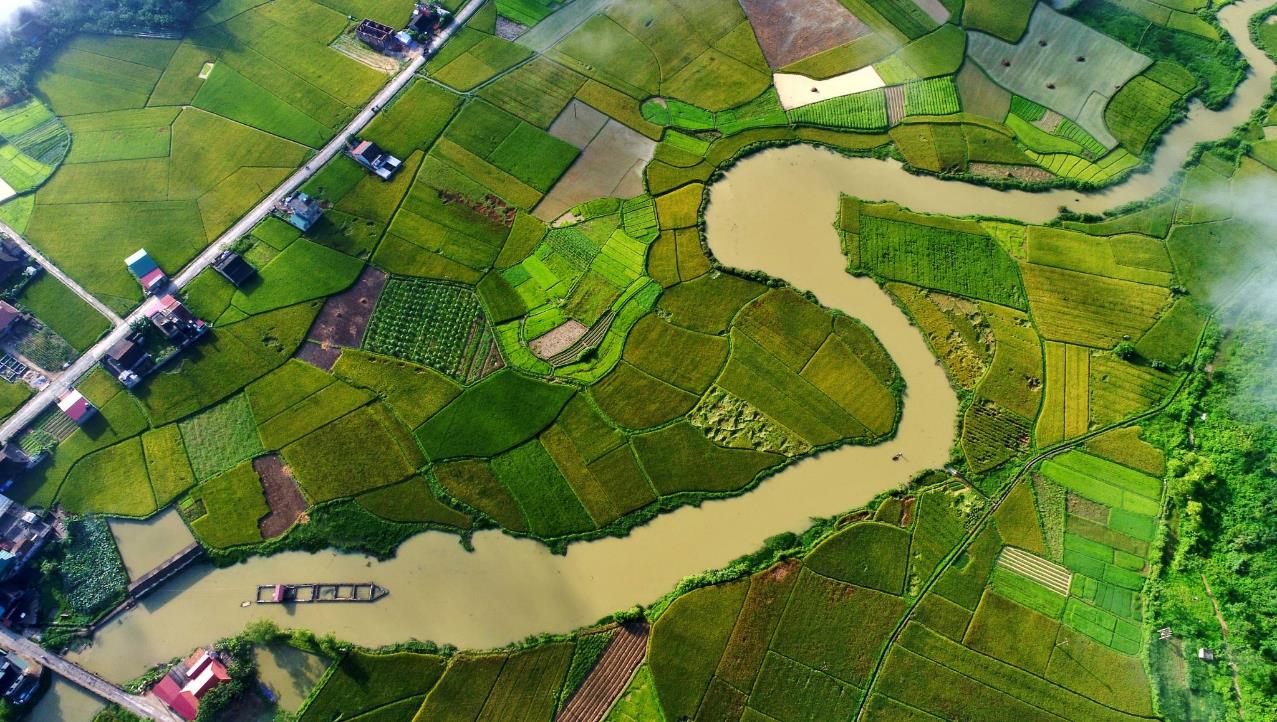 Lets jump ahead!
Spanish and Native Irrigation continued until roughly the 1770s when the growing community began to see the limited availability of water from the river. This led to the appointment of two water “judges” who were tasked with adjudicating who had the most need and redistributing the water to residents. This resulted in some of the earliest water ordinances in what would eventually be the US. July 16, 1722.

Also during this time we see many court cases relating to who owns what water or water conveyance. 

In 1846 United States forces occupied Santa Fe during the Mexican- American war.
The following year two US Army Engineers explored the river to its headwaters and suggested a dam be built
In 1847 a sawmill was built down stream from Granite Point dam with the purpose of providing fort Marcy with lumber
In 1861 the NM territorial legislature passed an act to investigate increasing water flow in the river
Early Mapping
We also see some of the earliest maps of Santa fe depicting acequias and water ways
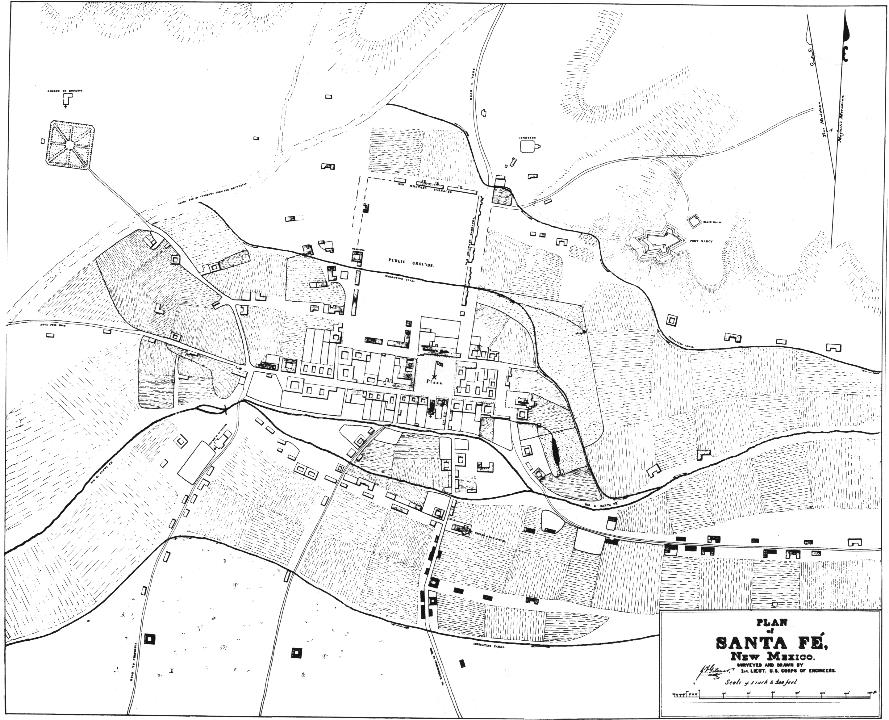 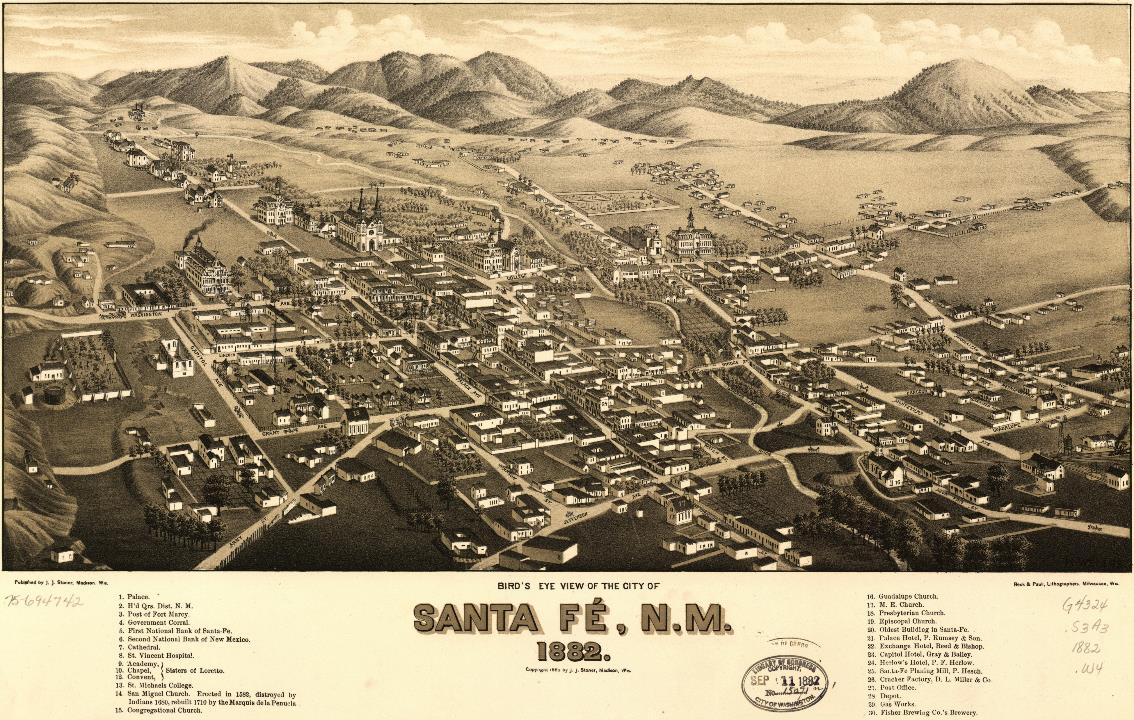 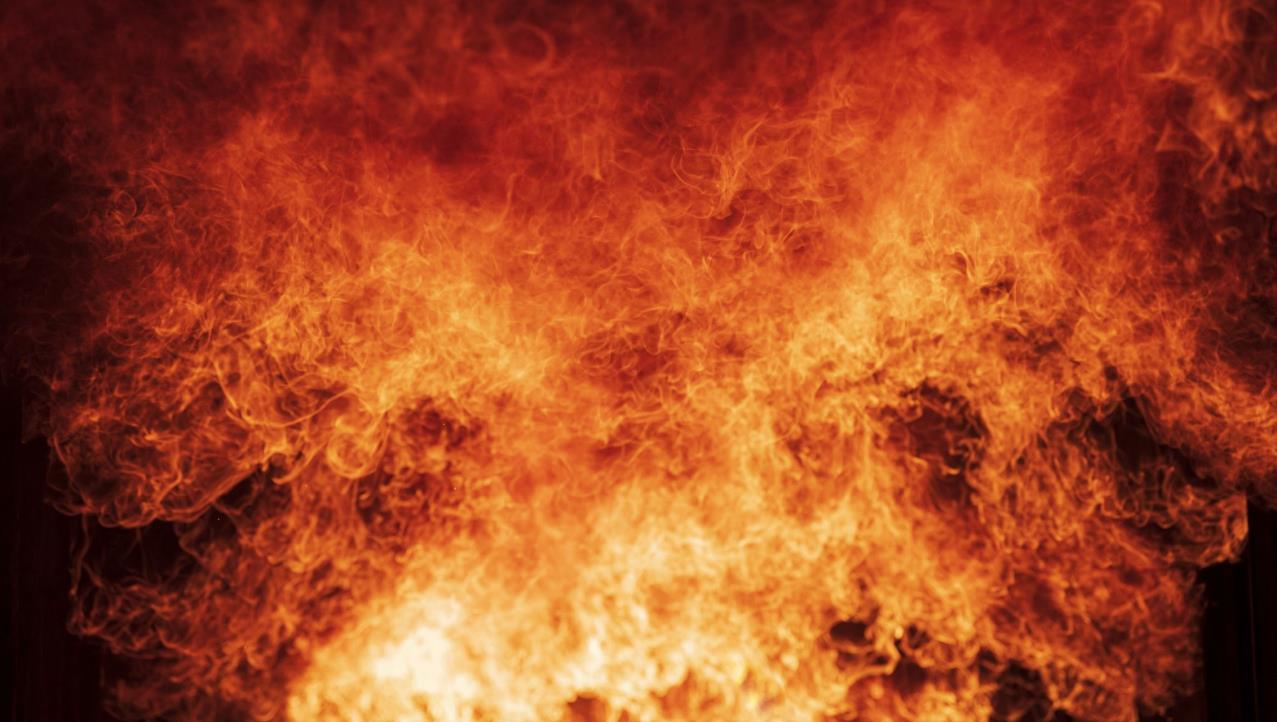 Then we start worrying about fire
In 1861 a large fire swept through Las Vegas leaving Santa Feans to deal with the fact that without water they could face the same fate.
December 29, 1879 it all changes
On this day in 1879 the very first water company in Santa Fe was incorporated. The company intended to supply water to Santa Fe and its vicinity. The Santa Fe Commissioners gave the new water co. “exclusive right… of erecting dams, reservoirs and impounding” Santa Fe River Water.

Pop: 6,635

The following year the company failed, and the SF City Water Works Corp bought the assets. This is interestingly enough the same year that the railroad arrives in greater Santa Fe. AT&SF 1879 Lamy.
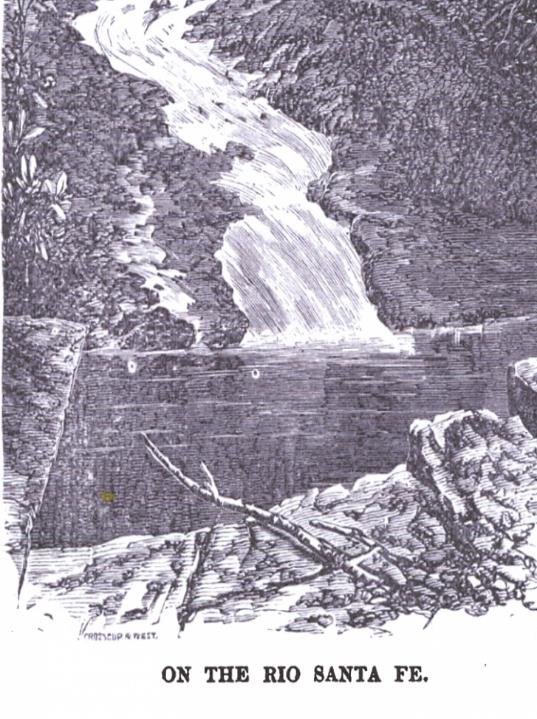 OLD Stone Dam
The new City Water Works builds first dam roughly two miles upstream from the plaza 
The dam held about 25 acre feet of water and was transported to the city via a 10-inch cast pipe (1881). 
It filled with sediment in a single storm in 1904, and never again stored water. Two-Mile Dam (named for its distance from the plaza) was constructed in 1893 and stored 387 acre-feet. It was decommissioned and breached in 1994 due to safety concerns.
Water
In June 1881 the Daily New Mexican reported that Hispanics in town had stopped the pipe laying work and had to be disarmed by the sheriff.
This is the first transition from water being public to being private.
Protests continued until at least 1883 when protesters reportedly smashed pipes and diverted water to the river
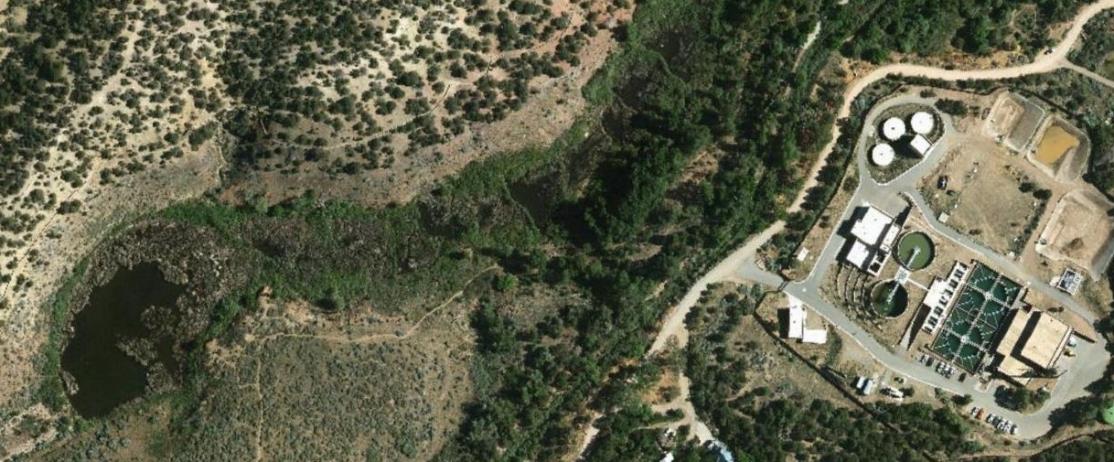 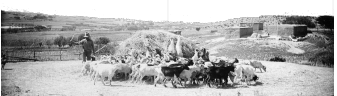 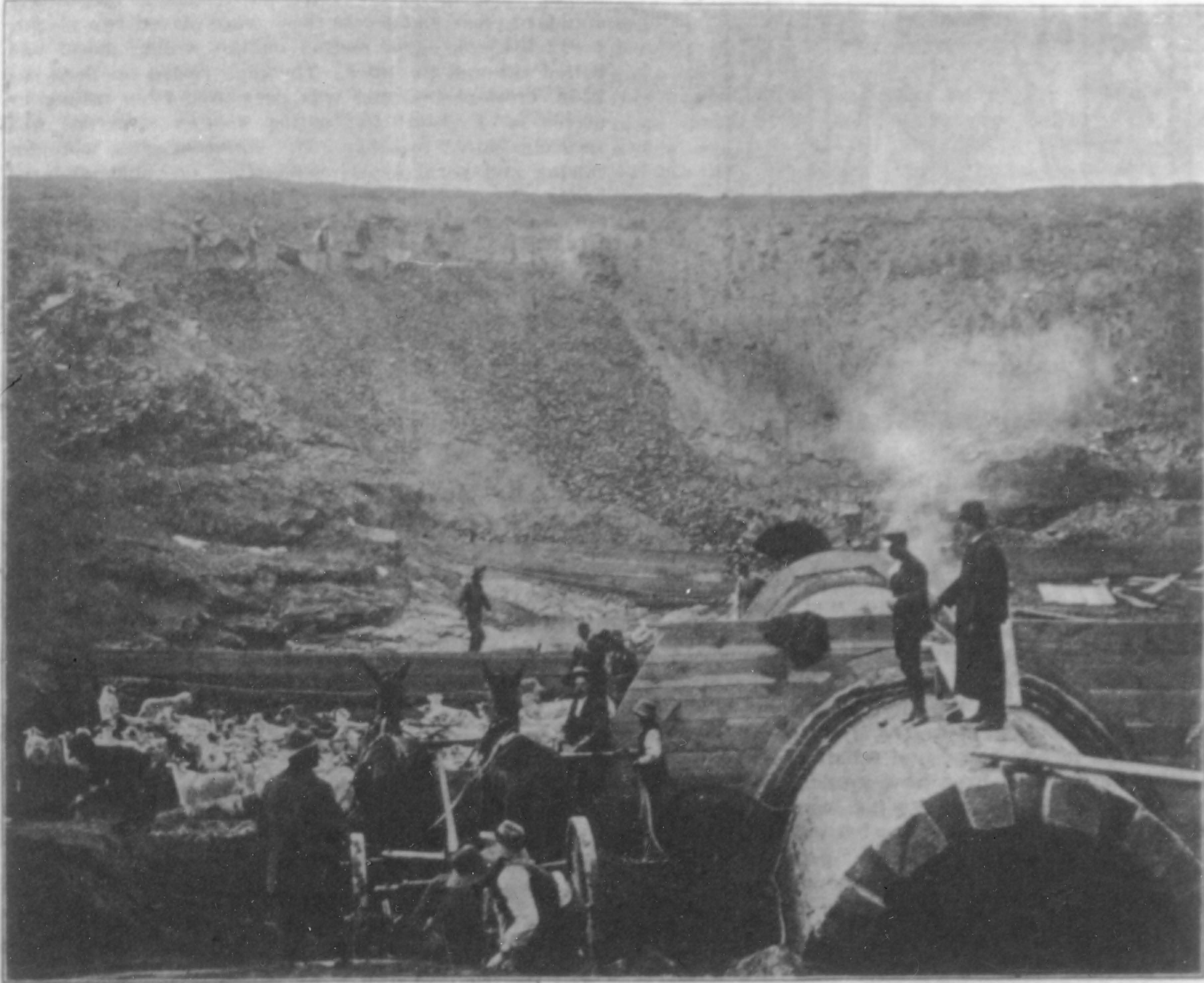 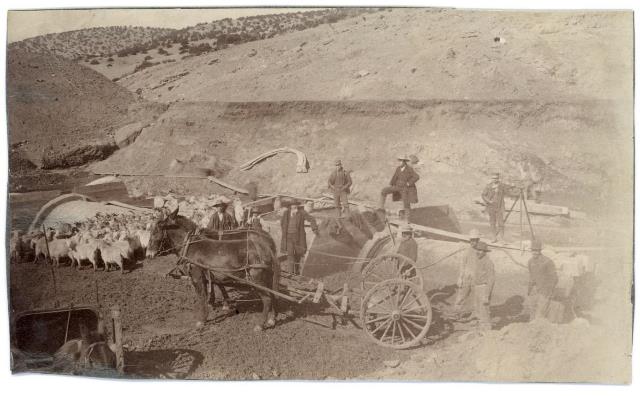 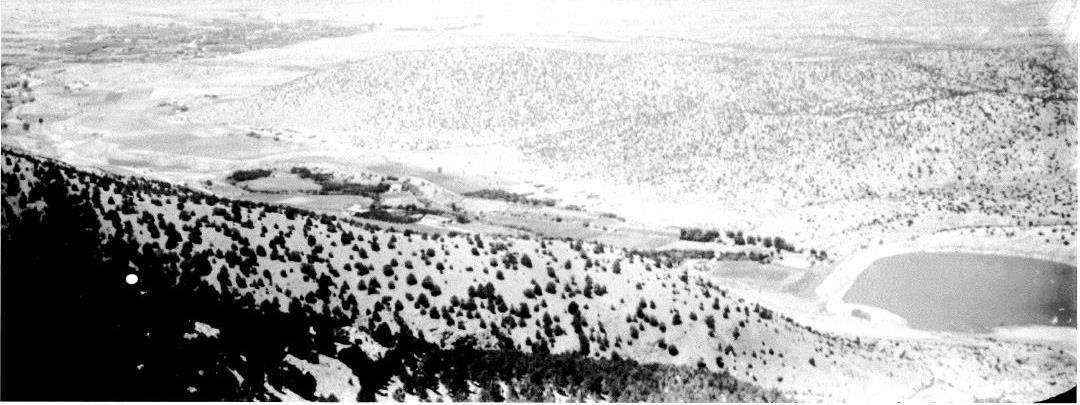 Two-Mile from Atayala Peak
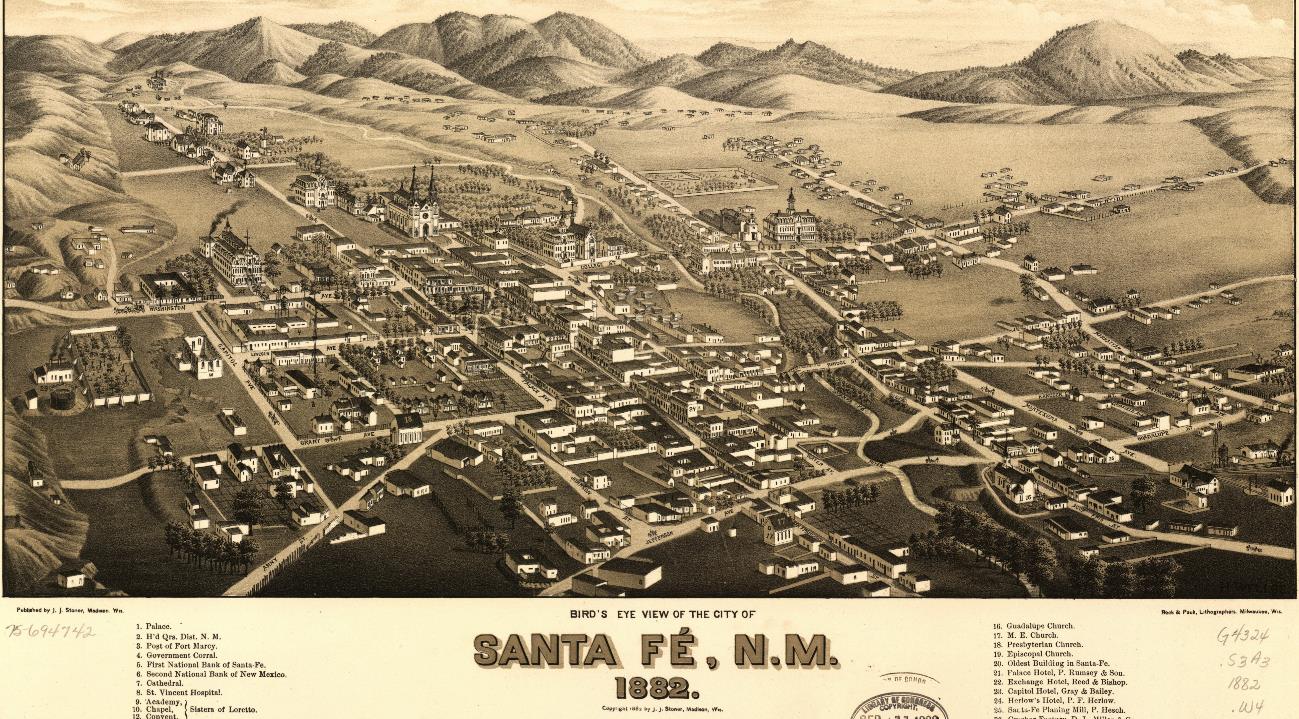 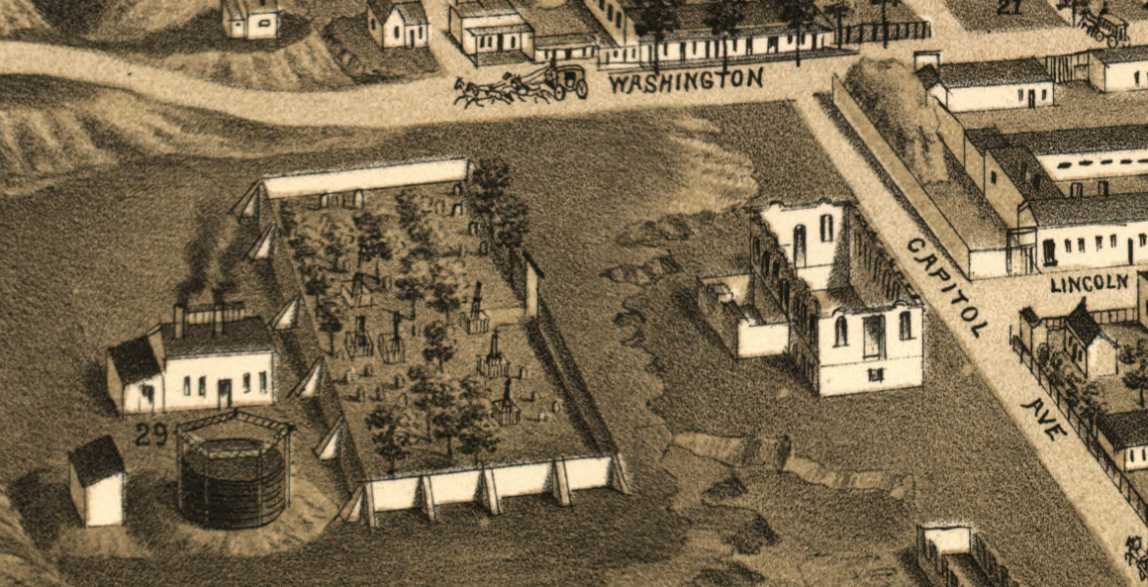 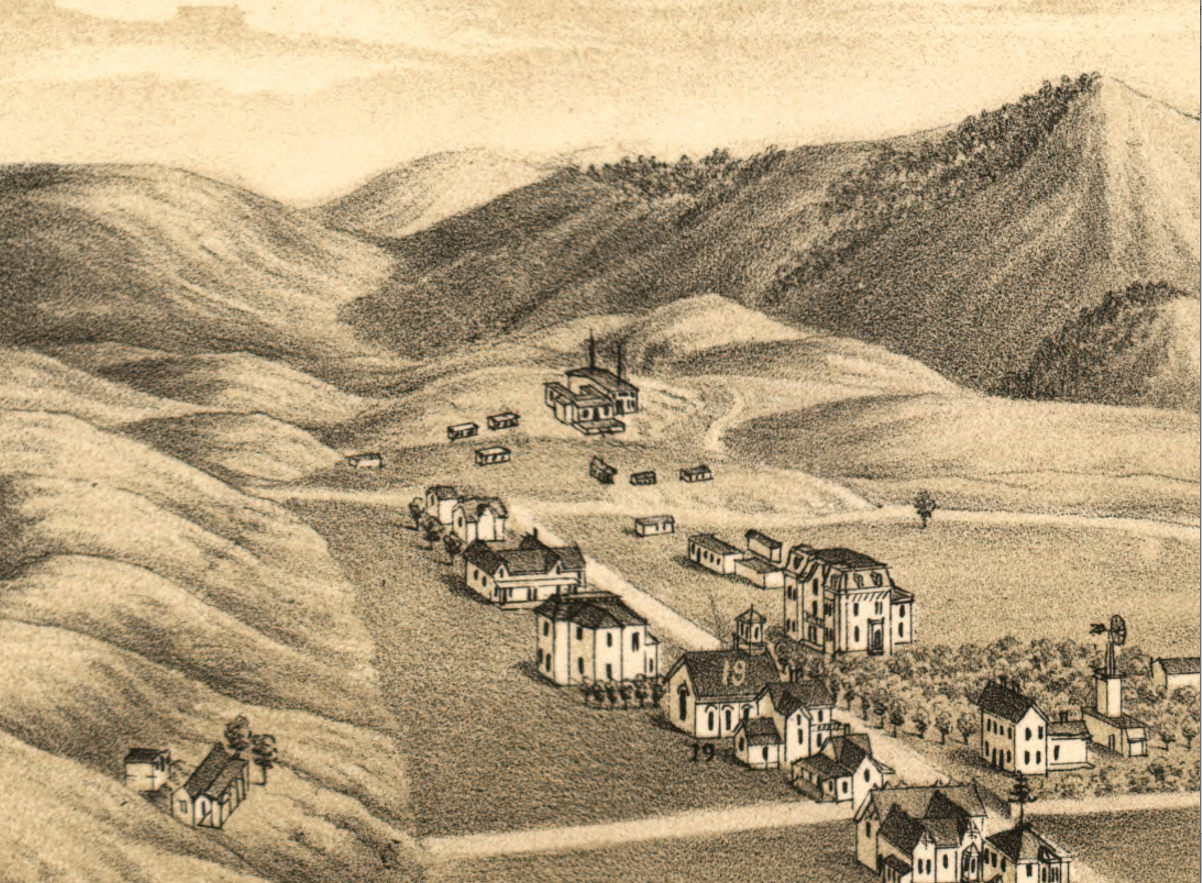 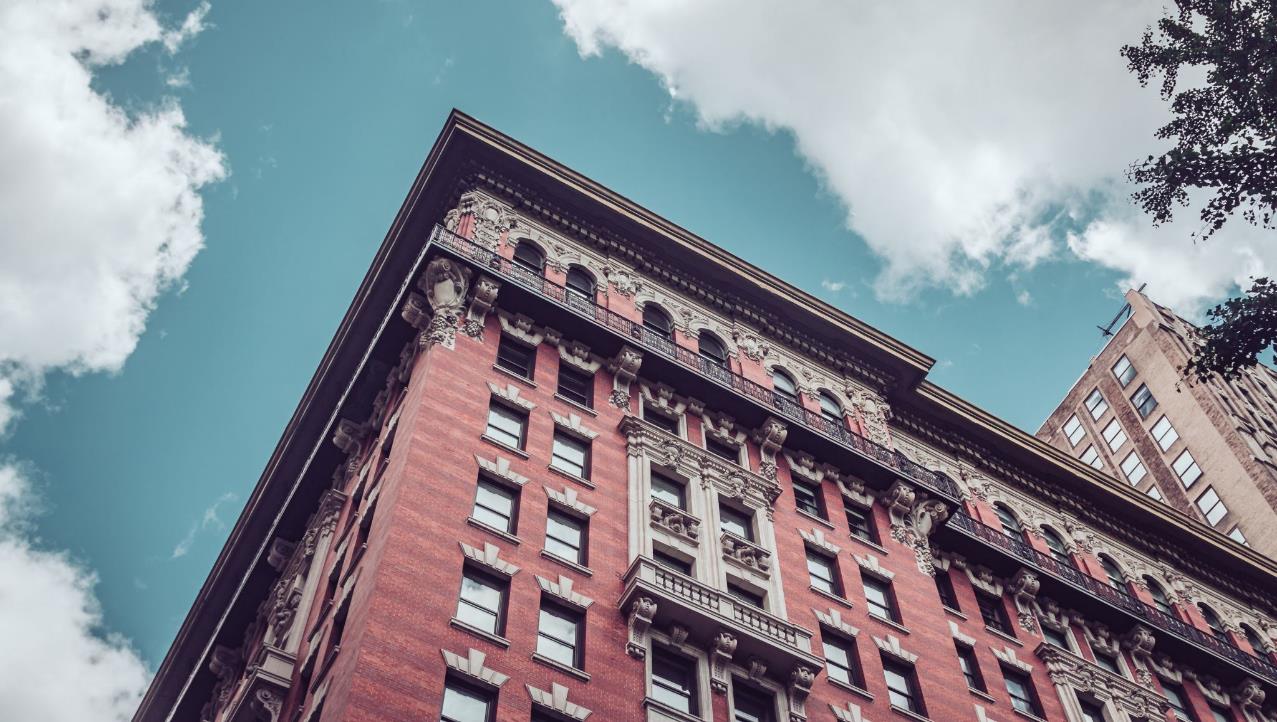 Things Really start rolling
1880 a coal gas works built and gas company (incorporated 1894
Dismantled 1897)
1882 original water company buys assets back
1891 Municipal Investment company of Chicago buys all water assets.
The water company builds Two-mile dam (compacted by goats)
SF Gas and electric in 1894 starts supplying 25kw steam generated of electricity to downtown businesses.
The Same year the Hydroelectric plant was built
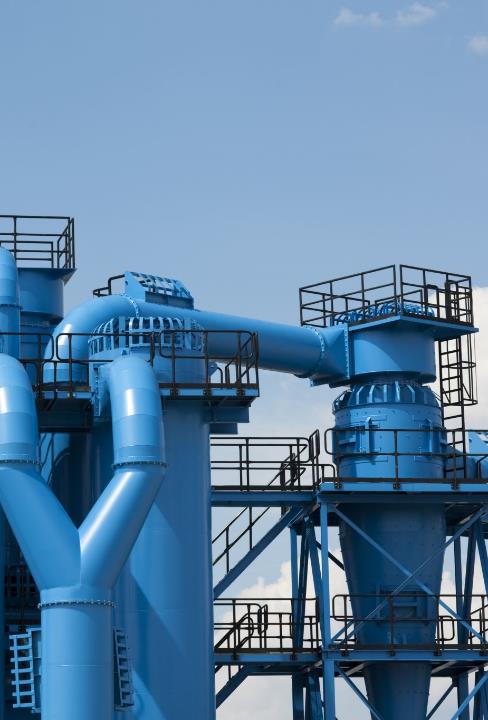 Water works
1894 hydro plant is completed 
Two peloton water wheels drive a belt drive electric generator putting out 100kw 
Water was discharged into settling reservoirs that still exist today
A small reservoir was built, Tayala Hill, to provide head pressure to the plant an was fed via pipe from two-mile.
Power the following Year
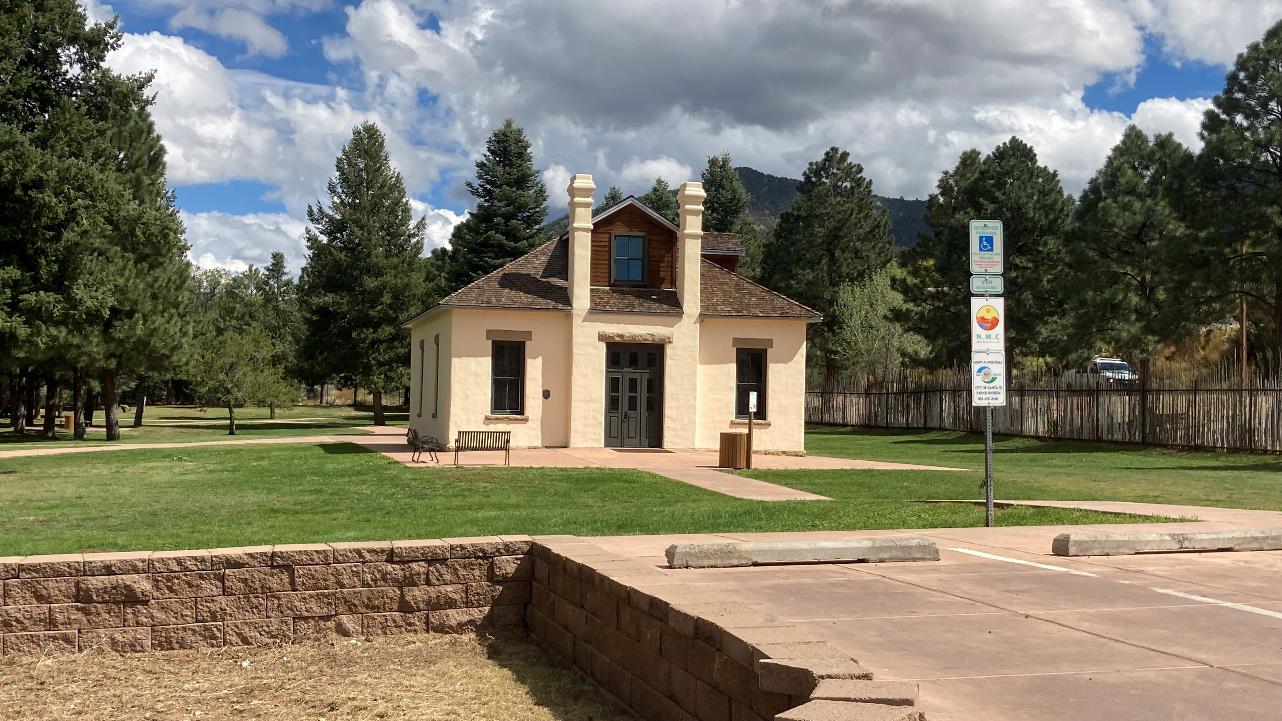 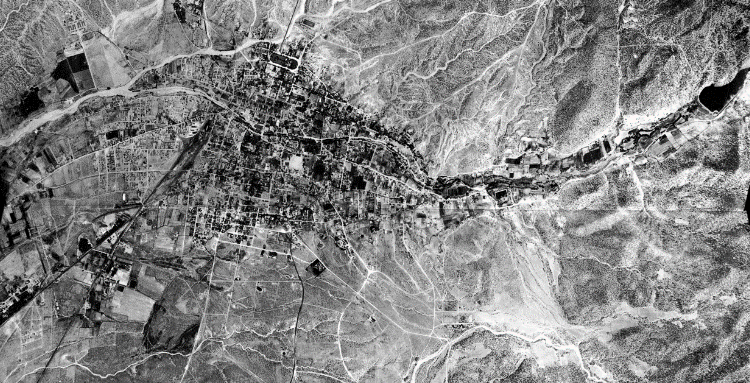 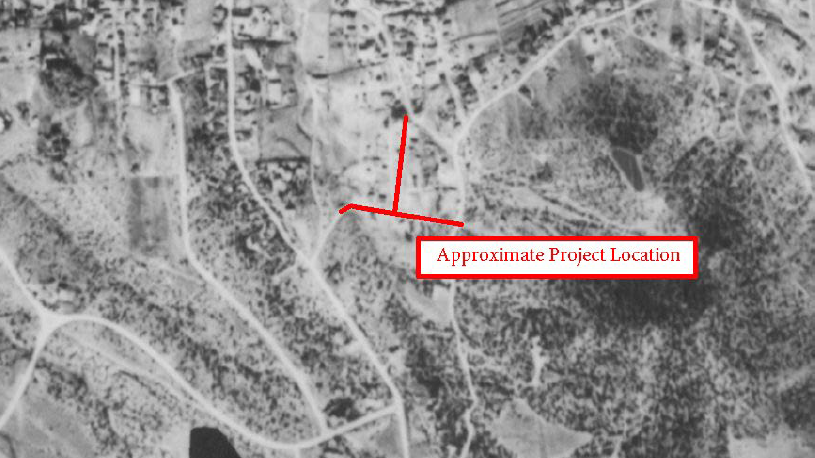 Showing Tayala Hill reservoir
Early to mid- Nineteenth Century
1900	Santa Fe Water and Light Company formed.  Takes over franchise from troubled Santa Fe Water & Improvement Co.
1914	2961 AF municipal diversion = 222 gpcd
1913 - 1918	Average SF River flow of 7987 AF/yr
1918	38 ditches serving 2262 acres irrigable. 1267 actually irrigated.
1925	First water meters installed due to dry year
1926	Federal Light & Traction Co. of New York takes over system and incorporates New Mexico Power Co. as new Utility.
1926	Granit Point Dam completed. 561 AF Capacity
1926	NM Power Company filed formal application for 3500 AF from SF River. No protests!
1935	Granite Point Dam expanded to 651 AF.
1942	Four Mile Dam (Nichols) completed.  Capacity 776.4 AF
1946	Granite Point Dam expanded to 2908 AF and renamed McClure.
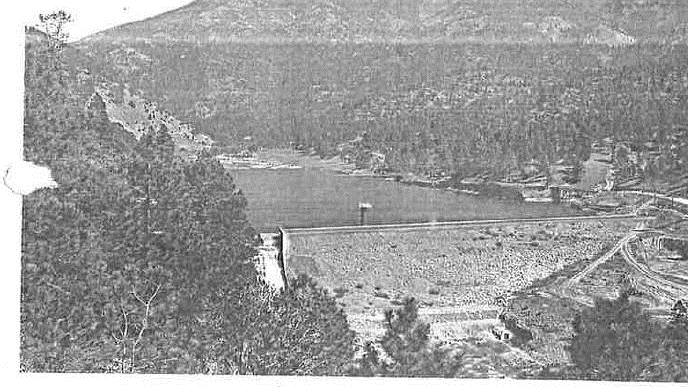 Granite Point, 1929
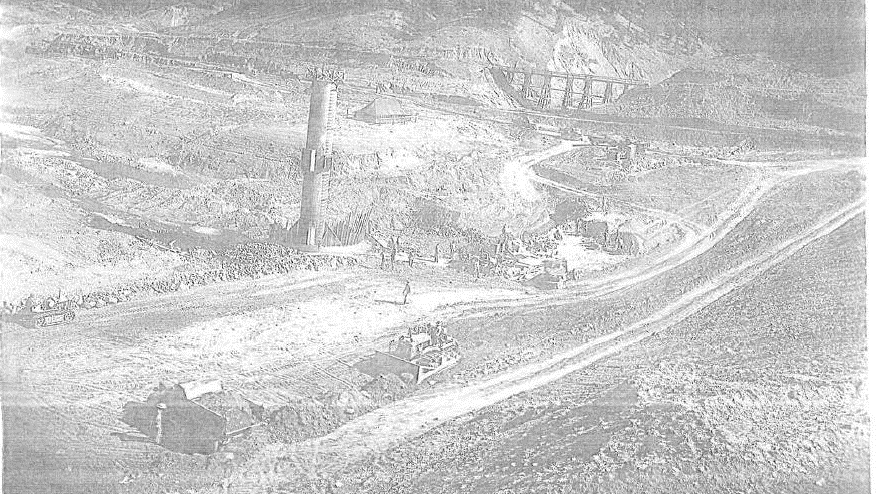 Granite Point/ McClure Renovations, 1947
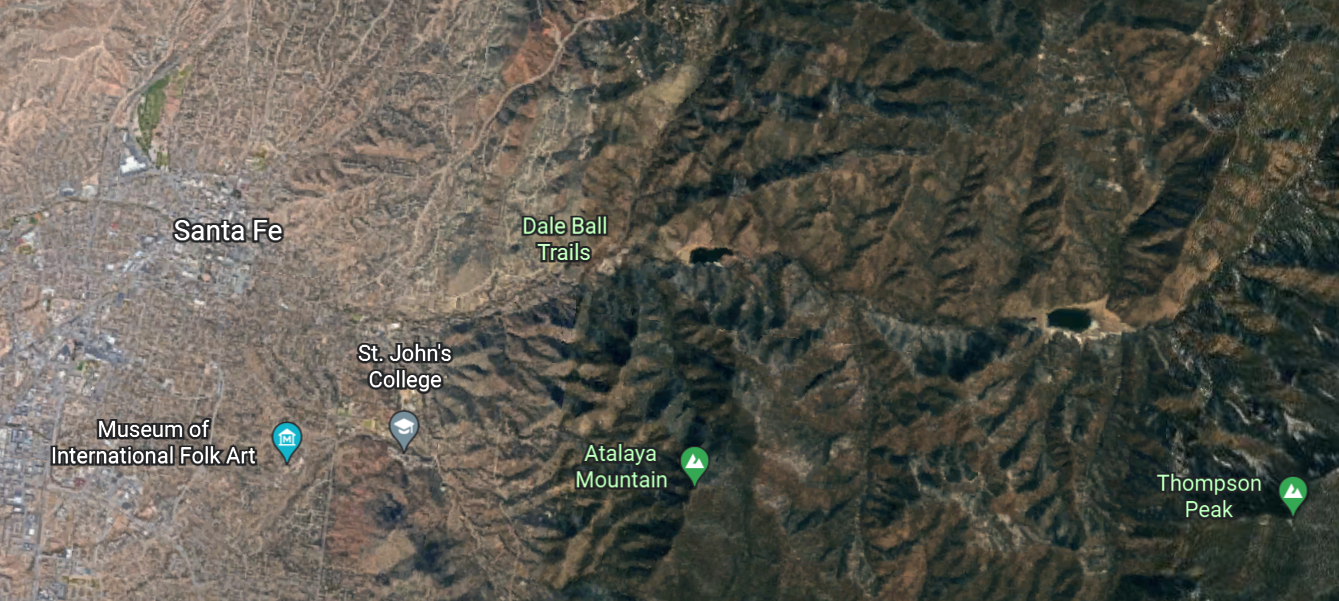 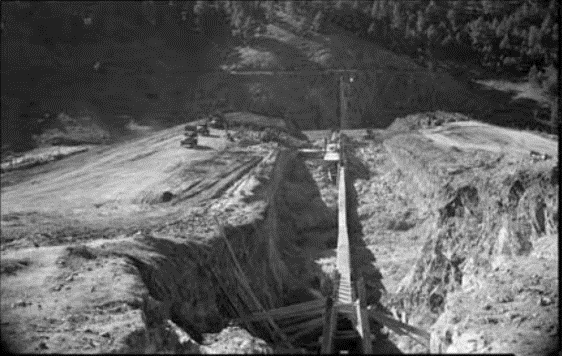 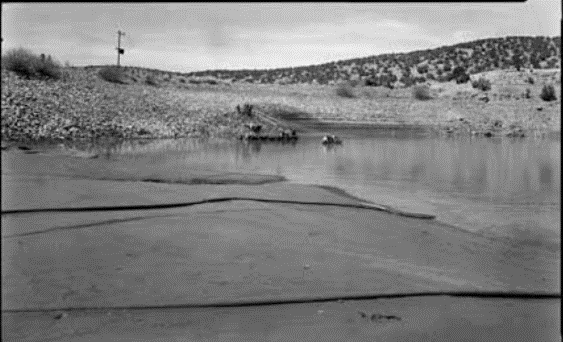 Construction of Nichols or Four Mile Dam, 1942
City WellField
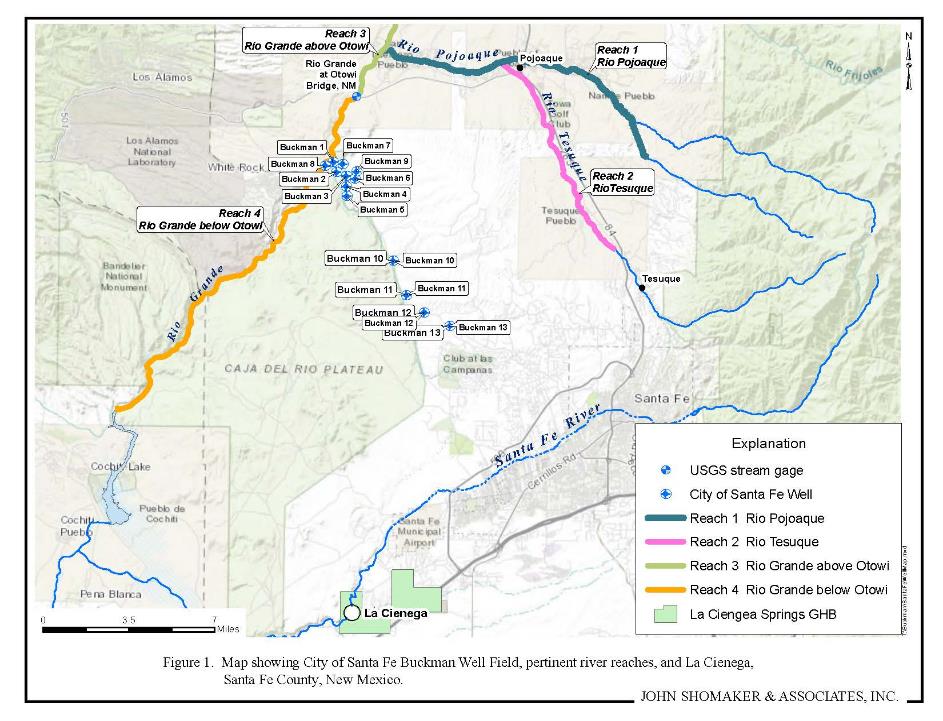 Buckman Wellfield
1972 – temporary permit for 5,000 afy from BW 3-6
1976 – permit for 10,000 afy from BW 1-6 with required offsets
1989 – add BW-7 & BW-8
2002 – add BW-9
2003 – add BW10-13 with required monitoring plan
Buckman Direct Diversion: 2011
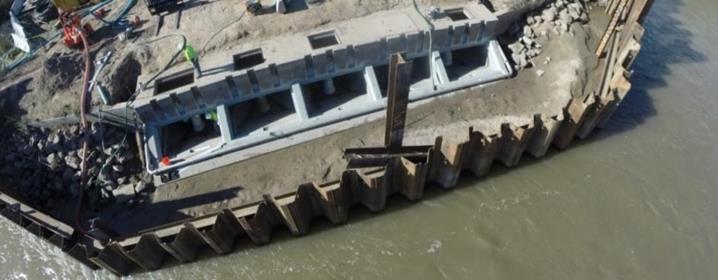 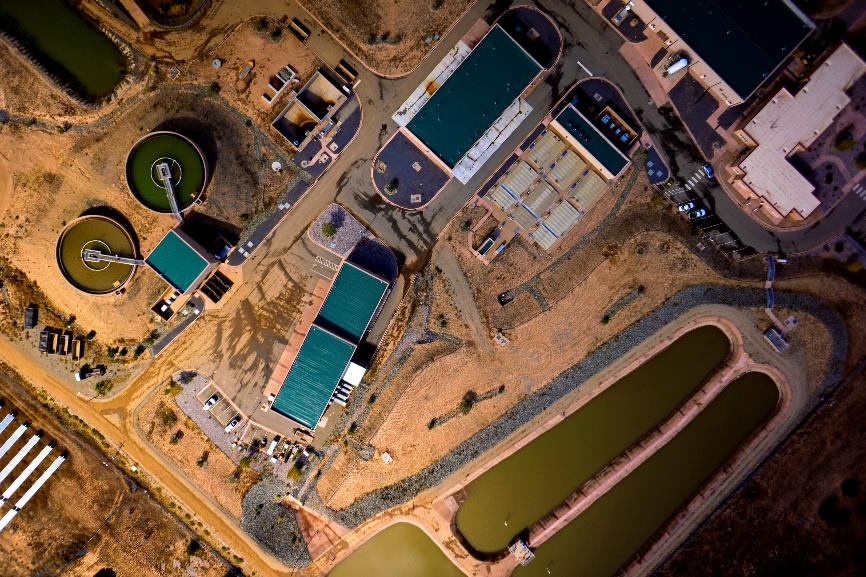 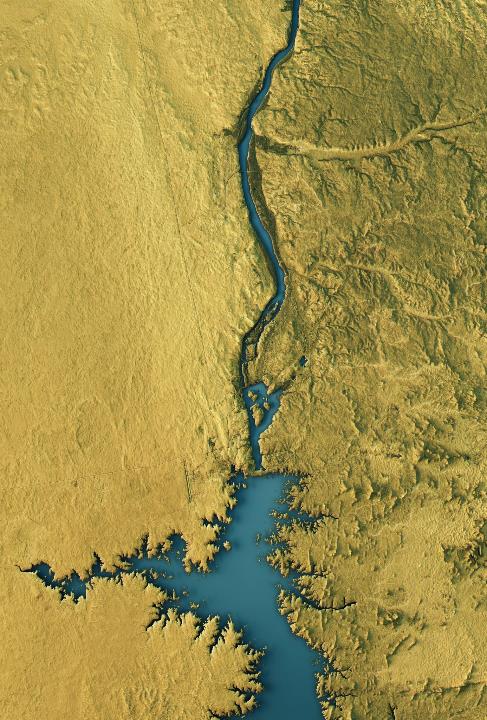 How Many Acre Feet
1951	PNM files claim to additional 1540 AF of SF River bringing total claimed sw right to 5040 AF.
1951	PNM notice of intent to apply for a portion of NM's share of Colorado River Water
1956	OSE Declares Rio Grande Underground Water Basin
1958	Permit granted to add St. Mike's Well as additional POD for SF River rights.
1968	OSE approves application for 4865 AF rights from City Wellfield
1968	PNM proves out full 5040 AF SF River use and gets Permit 1677 including 3500 AF with priority date of 1926
1971	Santa Fe River adjudication begins (Reynolds vs. Anaya)
1976	PNM obtains 5605 AF SJC water
Water Production and use
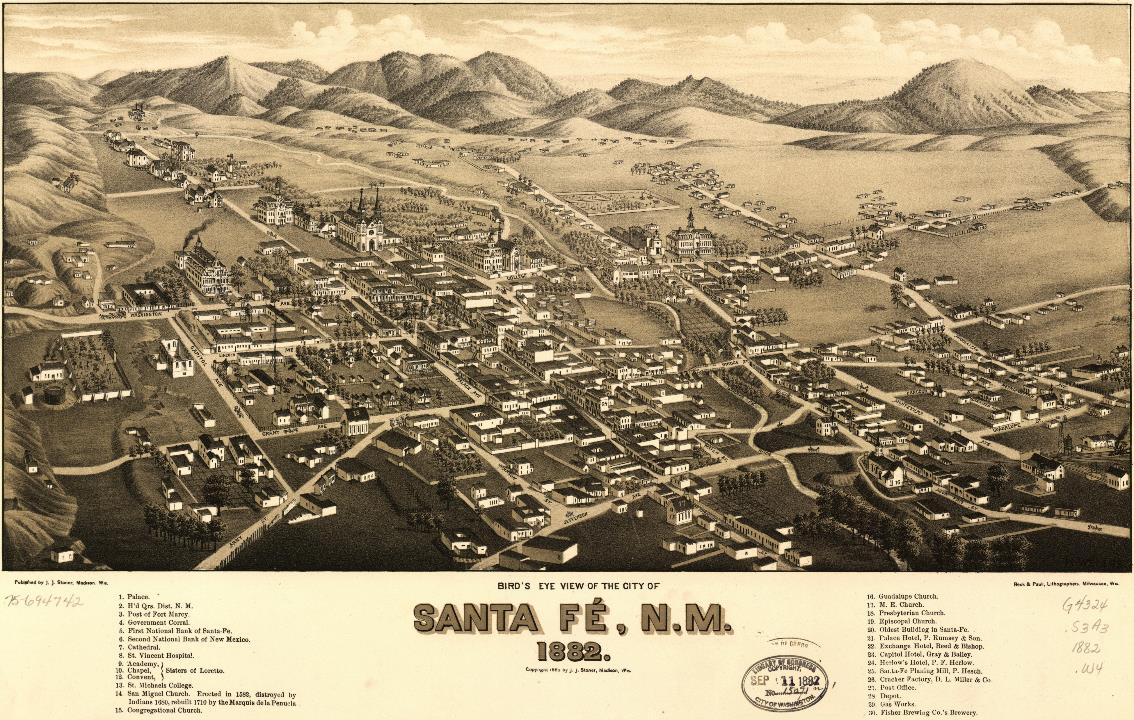 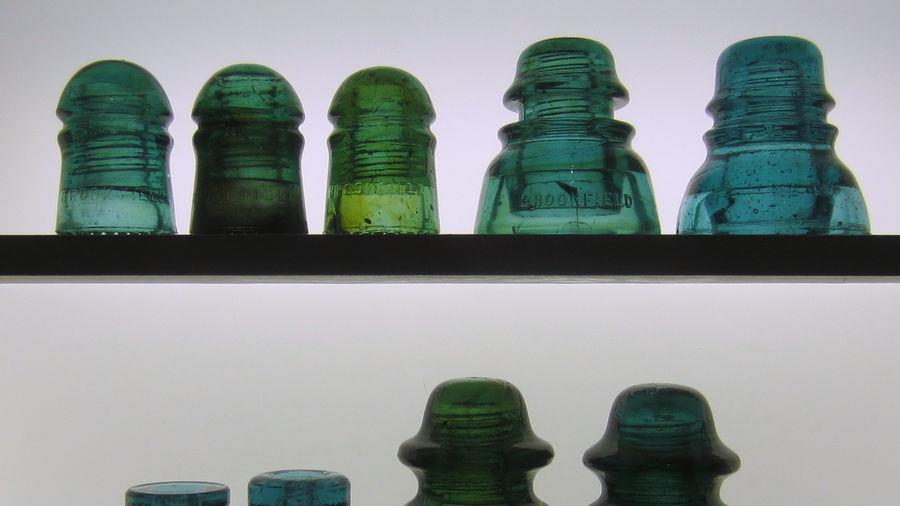 qUESTIONS